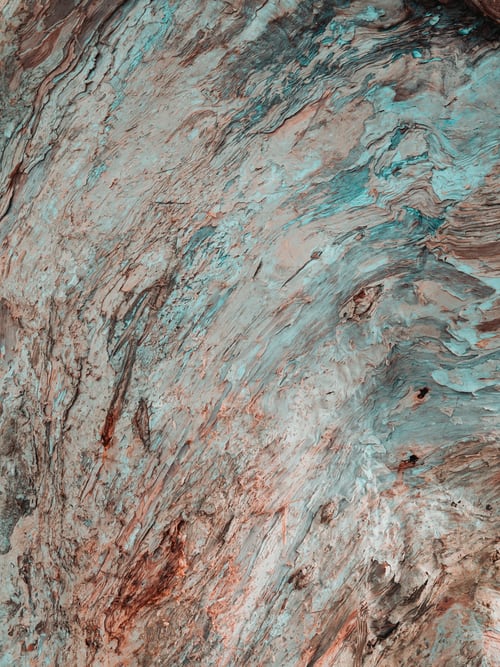 M.Ed.Special Education MSED2-SyPo
81542
System Policies & Programmes